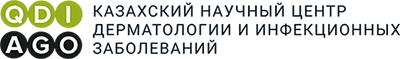 РГП на ПХВ «Казахский научный центр дерматологии и инфекционных заболеваний» МЗ РК
Проект Концептуальной заявки: «Механизм реагирования на COVID 19»по компоненту «ВИЧ»
Т. Давлетгалиева-
Национальный координатор по компоненту ВИЧ, ГРП ГФ КНЦДИЗ
11 июня 2021г.
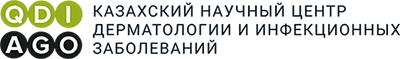 Концептуальная заявка: 
«Механизм реагирования на COVID 19»
Период реализации: 01.09.2021 – 31.12.2023 гг.
Сумма гранта: Базовая сумма: 914 310 долларов США или 393 153 146 тенге
Сверх базовая: 914 310 долларов США или 393 153 146 тенге

Цель: Смягчение воздействия от пандемии СOVID - 19

Направления:

1. Мероприятия по контролю и сдерживанию COVID-19 
2.  Мероприятия по снижению рисков, связанных с COVID-19 
3.   Усиление системы здравоохранения и сообщества
Базовое распределение
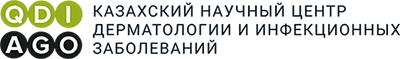 559 524 $ США 
240 595 230 тг.
57 866 $ США
24 882 380 тг.
Всего -  617 390 $ США
265 477 610 тг.
[Speaker Notes: Обеспечение СИЗ позволит: предотвратить заболевание персонала COVID-19; (ii) обеспечить непрерывное оказание профилактических услуг клиентам НПО в полном объеме, проводить рабочие встречи, мероприятия по обучению в режиме офлайн,  проводить консультирование  по различным вопросам, в т.ч. профилактике ВИЧ, КОВИД, тестированию и приверженности лечению; а также (iii) улучшит меры контроля инфекции в организациях (НПО).]
Базовое распределение
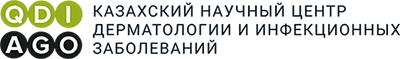 Для  увеличения охвата профилактическими программами ТГ людей.

 Для  привлечения ЛЖВ к лечению и повышению приверженности к АРТ.
70 308 $ США 
30 232 440 тг.
Для оказания консультативной помощи для КГН и ЛЖВ по всем вопросам, связанным с КОВИД.
66 990 $ США 
28 805 700 тг.
9 873 $ США 
4 245 390 тг.
[Speaker Notes: Обеспечение СИЗ позволит: предотвратить заболевание персонала COVID-19; (ii) обеспечить непрерывное оказание профилактических услуг клиентам НПО в полном объеме, проводить рабочие встречи, мероприятия по обучению в режиме офлайн,  проводить консультирование  по различным вопросам, в т.ч. профилактике ВИЧ, КОВИД, тестированию и приверженности лечению; а также (iii) улучшит меры контроля инфекции в организациях (НПО).]
Базовое распределение
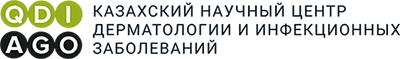 26 108 $ США 
11 226 440 тг.
Для повышения  уровня знаний веб-консультантов по вопросам предоставления  достоверной информации по COVID-19 для КГН и ЛЖВ.
Для обеспечения эффективной коммуникации, непрерывной связи.
3 900 $ США 
1 677 000 тг.
Для увеличения  охвата вакцинацией ЛЖВ и КГН и правильного применения  СИЗ.
6 977 $ США 
3 000 110 тг.
[Speaker Notes: Обеспечение СИЗ позволит: предотвратить заболевание персонала COVID-19; (ii) обеспечить непрерывное оказание профилактических услуг клиентам НПО в полном объеме, проводить рабочие встречи, мероприятия по обучению в режиме офлайн,  проводить консультирование  по различным вопросам, в т.ч. профилактике ВИЧ, КОВИД, тестированию и приверженности лечению; а также (iii) улучшит меры контроля инфекции в организациях (НПО).]
Базовое распределение
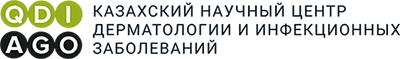 Своевременное  предоставление профилактических услуг  КГН и АРТ для  ЛЖВ в отдаленных районах.
36 372 $ США 
15 639 960 тг.
Обеспечение непрерывного лечения лиц, зависимых от опиоидов и получающих поддерживающую терапию.
С целью проведения мониторинга  за реализацией мероприятий Гранта по смягчению воздействия  от пандемии СOVID – 19.
76 392 $ США 
32 848 560тг.
Всего -  296 920 $ США
127 675 600 тг.
ИТОГО на базовое распределение – 914 310 $США -  393 153 300 тг.
[Speaker Notes: Обеспечение СИЗ позволит: предотвратить заболевание персонала COVID-19; (ii) обеспечить непрерывное оказание профилактических услуг клиентам НПО в полном объеме, проводить рабочие встречи, мероприятия по обучению в режиме офлайн,  проводить консультирование  по различным вопросам, в т.ч. профилактике ВИЧ, КОВИД, тестированию и приверженности лечению; а также (iii) улучшит меры контроля инфекции в организациях (НПО).]
Сверх - базовое распределение
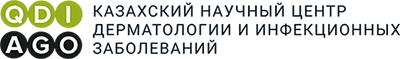 - 84 821 $ США
- 36 473 030 тг.
- 490 075  $ США 
- 210 732 250 тг.
Всего -  574 896 $ США
247 205 2810 тг.
[Speaker Notes: Обеспечение СИЗ позволит: предотвратить заболевание персонала COVID-19; (ii) обеспечить непрерывное оказание профилактических услуг клиентам НПО в полном объеме, проводить рабочие встречи, мероприятия по обучению в режиме офлайн,  проводить консультирование  по различным вопросам, в т.ч. профилактике ВИЧ, КОВИД, тестированию и приверженности лечению; а также (iii) улучшит меры контроля инфекции в организациях (НПО).]
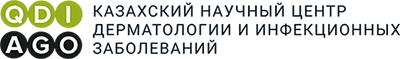 Сверх - базовое распределение
195 349 $ США 
84 000 070 тг.
35 850 $ США 
15 415 500 тг.
22 186 $ США 
9 539 980 тг.
4 496 $ США 
1 933 280 тг.
Всего -  257 880 $ США
110 888 830 тг.
[Speaker Notes: Обеспечение СИЗ позволит: предотвратить заболевание персонала COVID-19; (ii) обеспечить непрерывное оказание профилактических услуг клиентам НПО в полном объеме, проводить рабочие встречи, мероприятия по обучению в режиме офлайн,  проводить консультирование  по различным вопросам, в т.ч. профилактике ВИЧ, КОВИД, тестированию и приверженности лечению; а также (iii) улучшит меры контроля инфекции в организациях (НПО).]
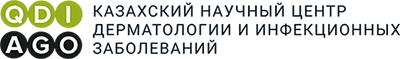 Сверх - базовое распределение
- Для расширения  внедрения цифровых технологий в  ОЦ СПИД; 
- Повышение качества ведения баз данных в КНЦДИЗ, ОЦ СПИД и НПО;
- Доступность  проведения онлайн  консультирования, тренингов, семинаров и рабочих встреч
- Интеграции с другими информационными системами МЗ РК,
- Эффективное взаимодействие с НПО.
81 534 $ США 
35 059 620 тг.
ИТОГО на сверх - базовое распределение – 914 310 $США -  393 153 300 тг.
Общая сумма на смягчение воздействия от пандемии СOVID – 19 
(компонент ВИЧ)  – 182 860 $ США -  786 298 860 тг
[Speaker Notes: Обеспечение СИЗ позволит: предотвратить заболевание персонала COVID-19; (ii) обеспечить непрерывное оказание профилактических услуг клиентам НПО в полном объеме, проводить рабочие встречи, мероприятия по обучению в режиме офлайн,  проводить консультирование  по различным вопросам, в т.ч. профилактике ВИЧ, КОВИД, тестированию и приверженности лечению; а также (iii) улучшит меры контроля инфекции в организациях (НПО).]
Благодарю за внимание!
13
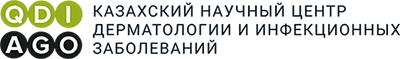 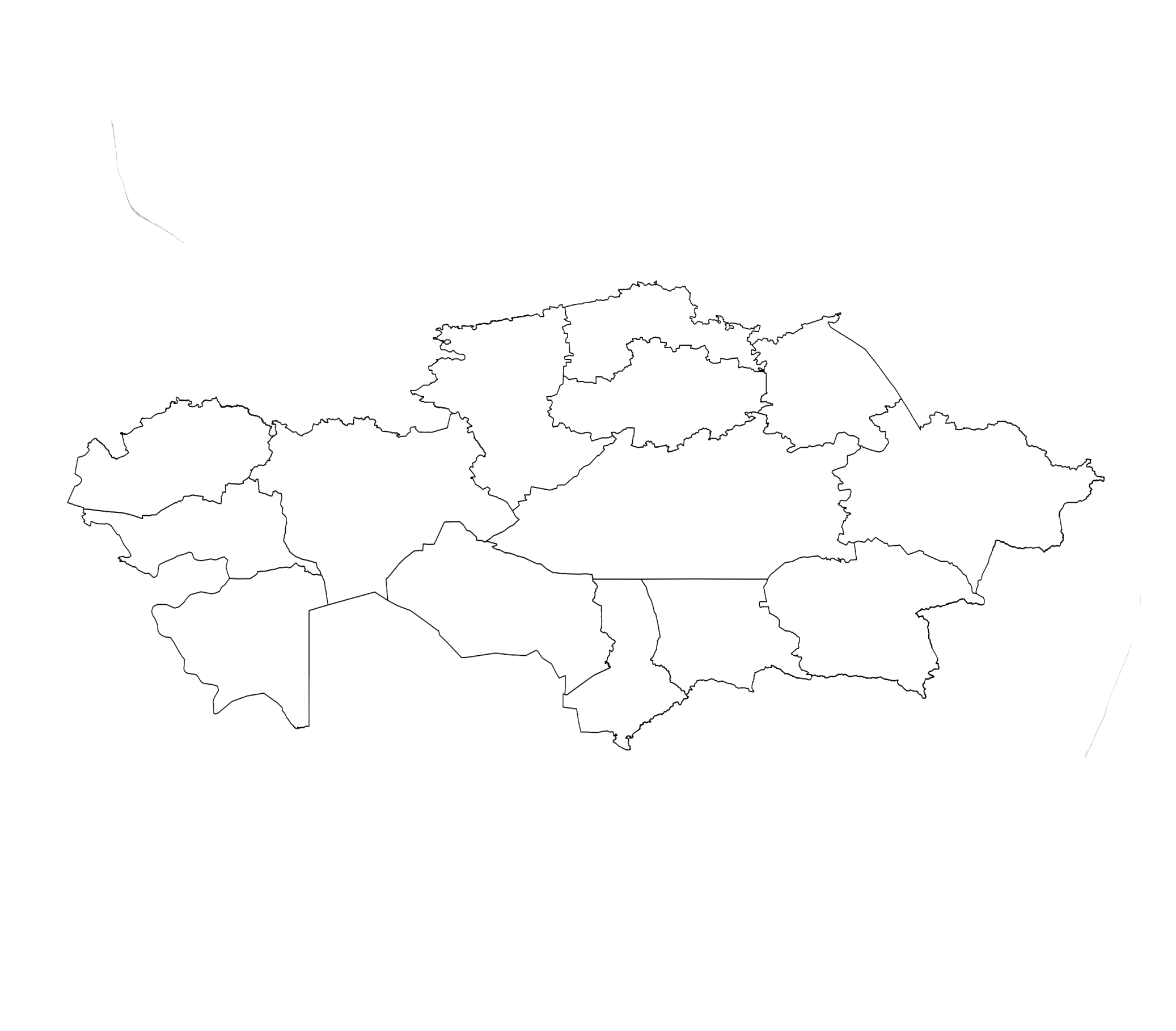 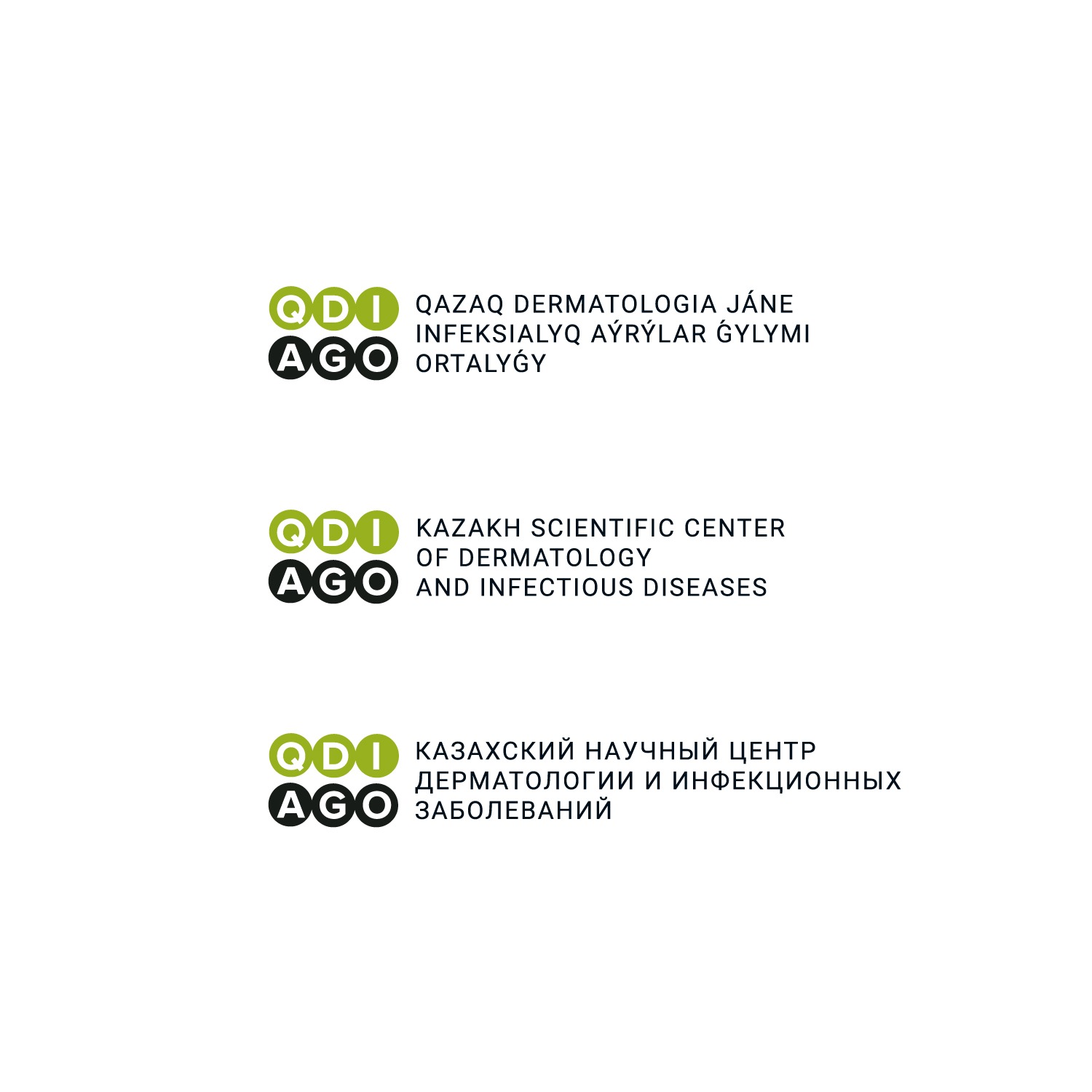 www.kncdiz.kz

E-mail: info@kncdiz.kz